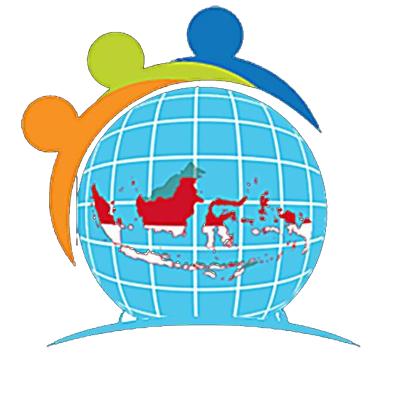 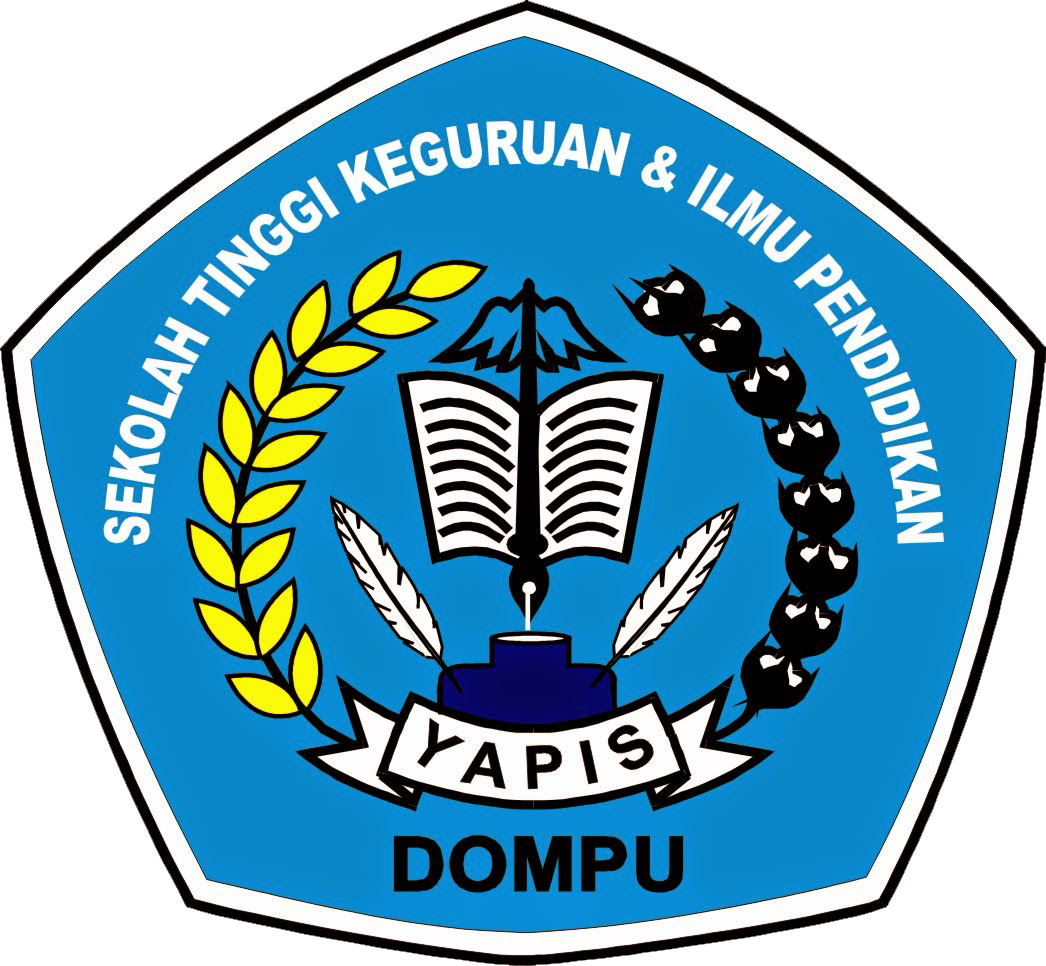 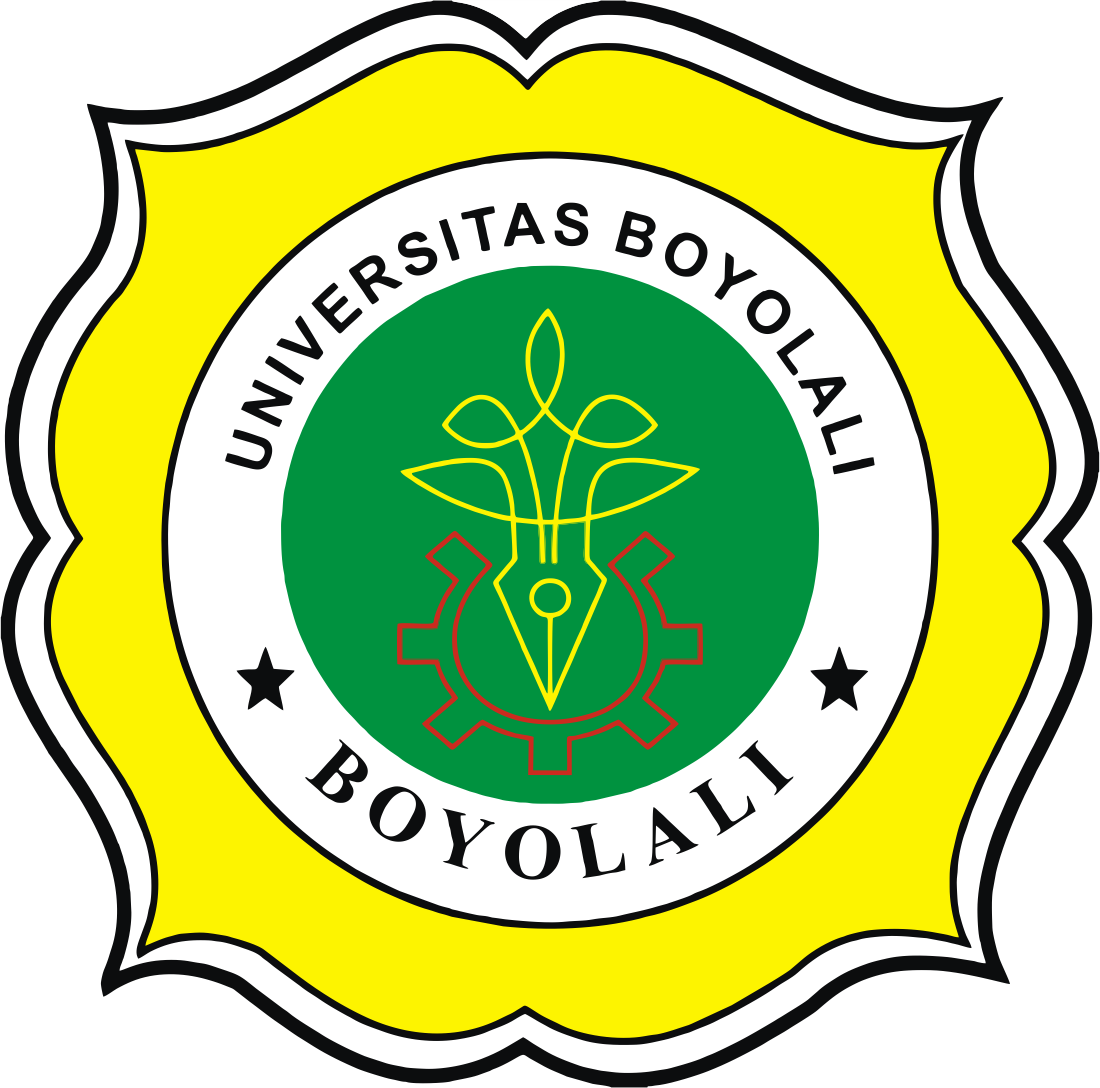 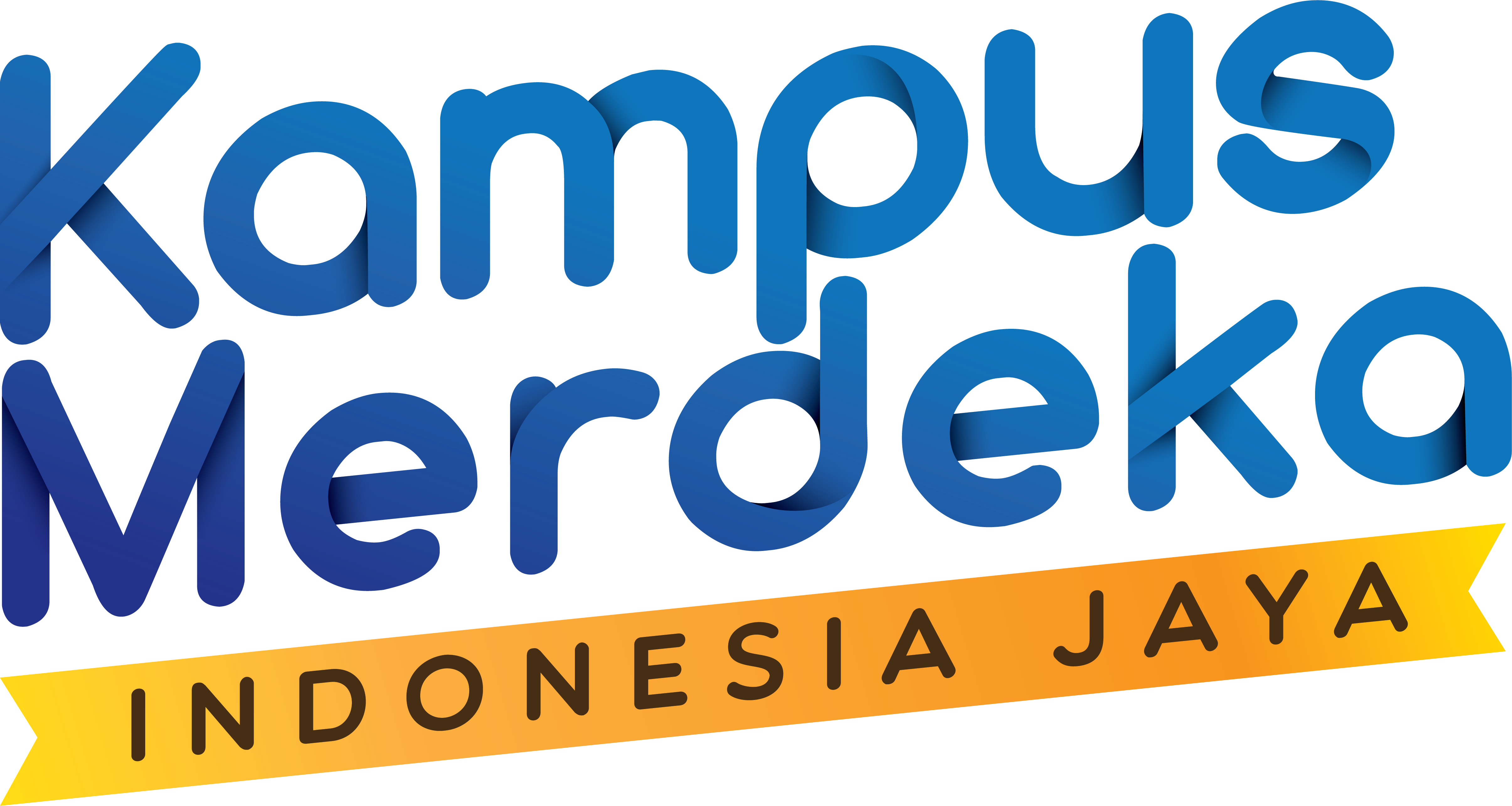 PENGENALAN HTML DAN SYNTAX DASAR
PENGENALAN HTML
HTML merupakan bahasa markup standar untuk membuat halaman web
HTML mendeskripsikan struktur dari halaman web menggunakan markup
Elemen-elemen HTML adalah blok-blok yang membangun halaman HTML
Elemen-elemen HTML direpresentasikan melalui tags
PENGENALAN HTML
Web Browser tidak menampilkan tag HTML, tetapi menggunakannya untuk me-render konten halaman web 
Bahasa markup bukan bahasa pemrograman. Oleh karena itu, penyebutan bahasa pemrograman HTML adalah kurang tepat 
Editor yang dapat digunakan untuk membuat halaman HTML antara lain:
 Notepad, Notepad++,Sublime,Dreamweaver,Atom,dll
STRUKTUR DASAR HTML
<html>
<head>
	<title>Untitled Document</title>
</head>
<body>

{ Tempat untuk coding }

</body>
</html>
PENJELASAN STRUKTUR DASAR HTML
HTML
Dokumen HTML harus diawali dengan tag <html> dan diakhiri dengan </html> 
Digunakan untuk memberi tahu kepada web browser bahwa yang berada dalam kedua tag tersebut adalah dokumen HTML  

Tips:
Setelah menulis tag pembuka <html>, tulis tag penutupnya </html> untuk mencegah lupa.Gunakan untuk setiap tag yg memiliki tag pembuka&penutup
PENJELASAN STRUKTUR DASAR HTML
HEAD
Bagian header dalam dokumen HTML
Biasanya berisi judul halaman web

Bentuk umum:
	<HEAD>
     <TITLE>
		Judul ini akan ditampilkan pada bagian atas web browser
     </TITLE>
</HEAD>
PENJELASAN STRUKTUR DASAR HTML
BODY
Bagian isi dari dokumen HTML
Dapat disisipkan teks, gambar, video maupun link
Isi yang ada di dalam body akan ditampilkan pada halaman web
Tag Body dapat pula ditambahkan atribut BGCOLOR untuk pewarnaan background dan warna tulisan dengan TEXT diisi nilai warna
	    <BODY BGCOLOR="yellow" TEXT="red">
PENJELASAN STRUKTUR DASAR HTML
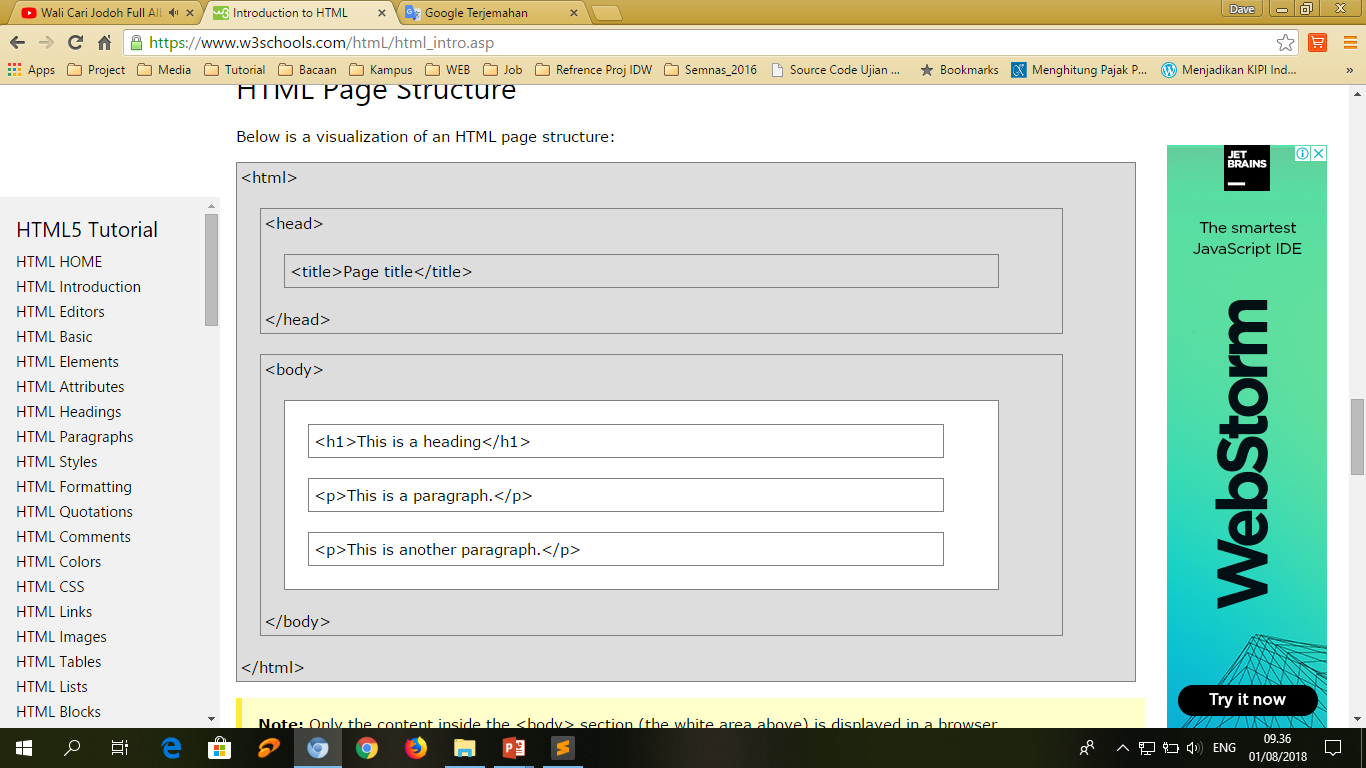 LATIHAN
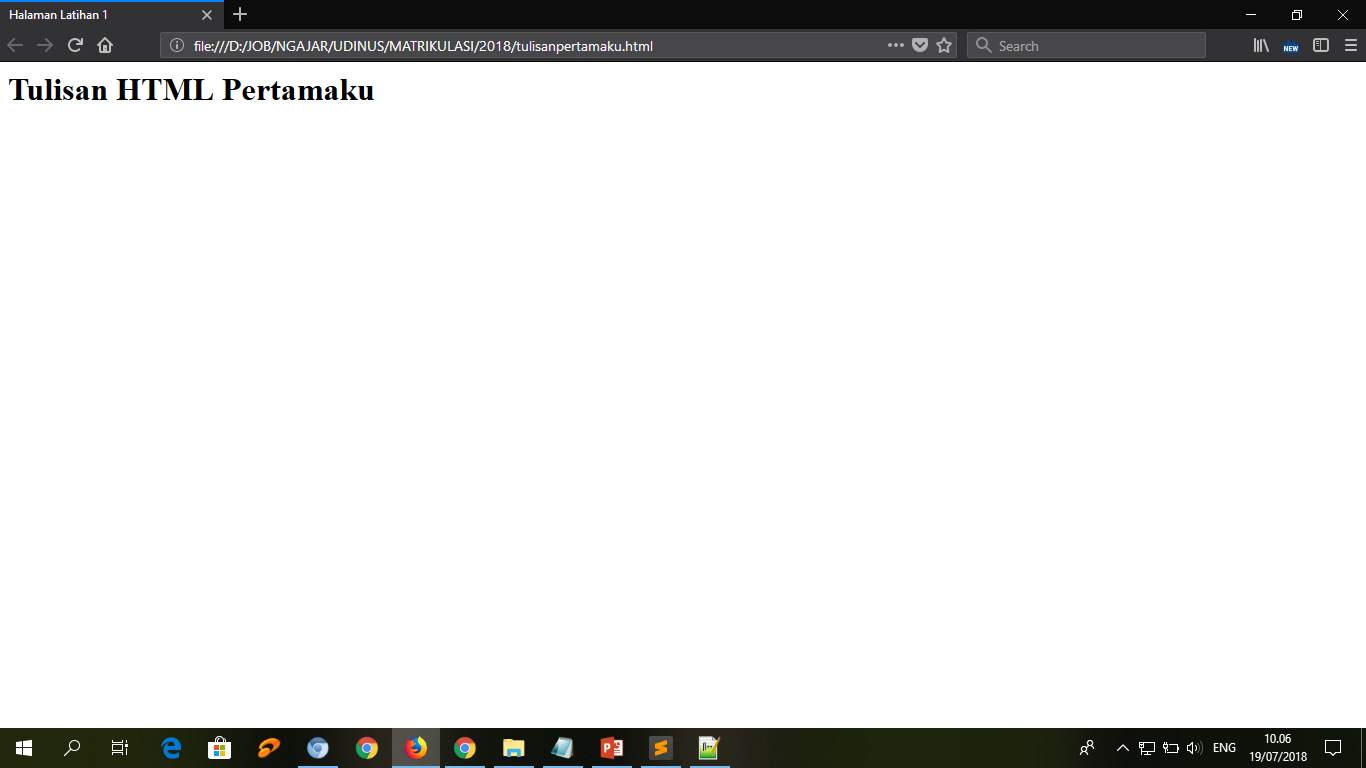 Buatlah tulisan seperti di atas menggunakan <h1>. Nama File tulisanpertamaku.html